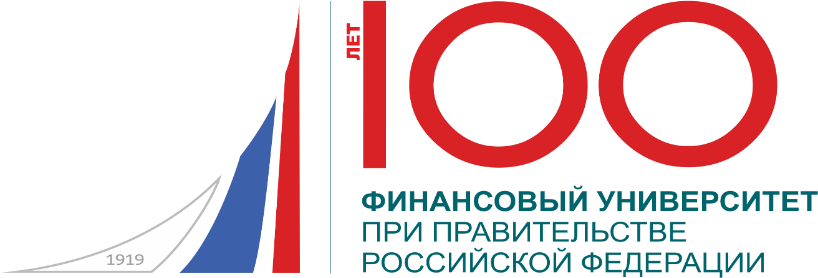 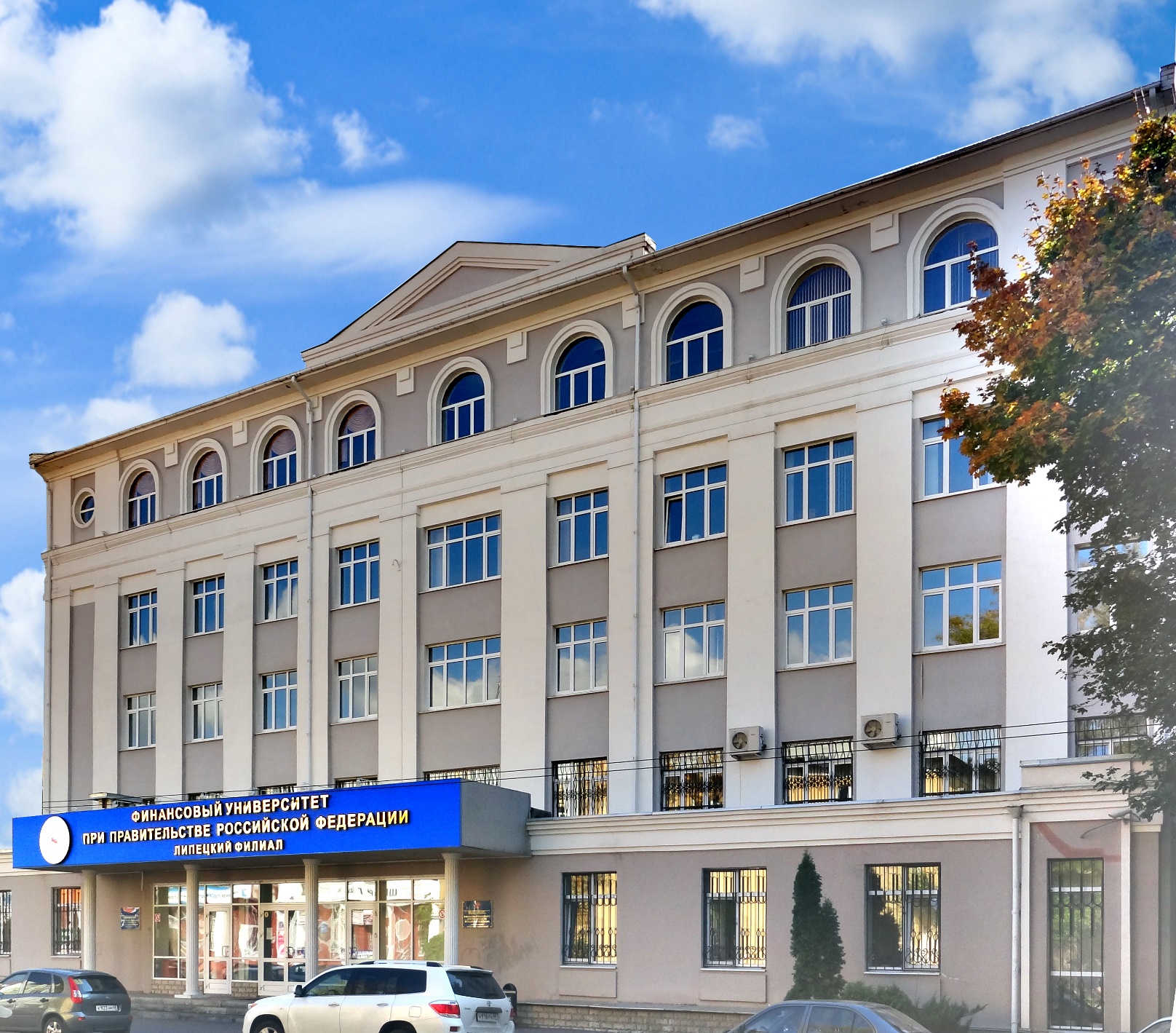 Основные результаты научно-исследовательской деятельности Липецкого филиала за 2018 год
Заместитель директора 
по научной работе
Смыслова О.Ю.
Позиции Липецкого филиала Финуниверситета по показателям мониторинга эффективности деятельности
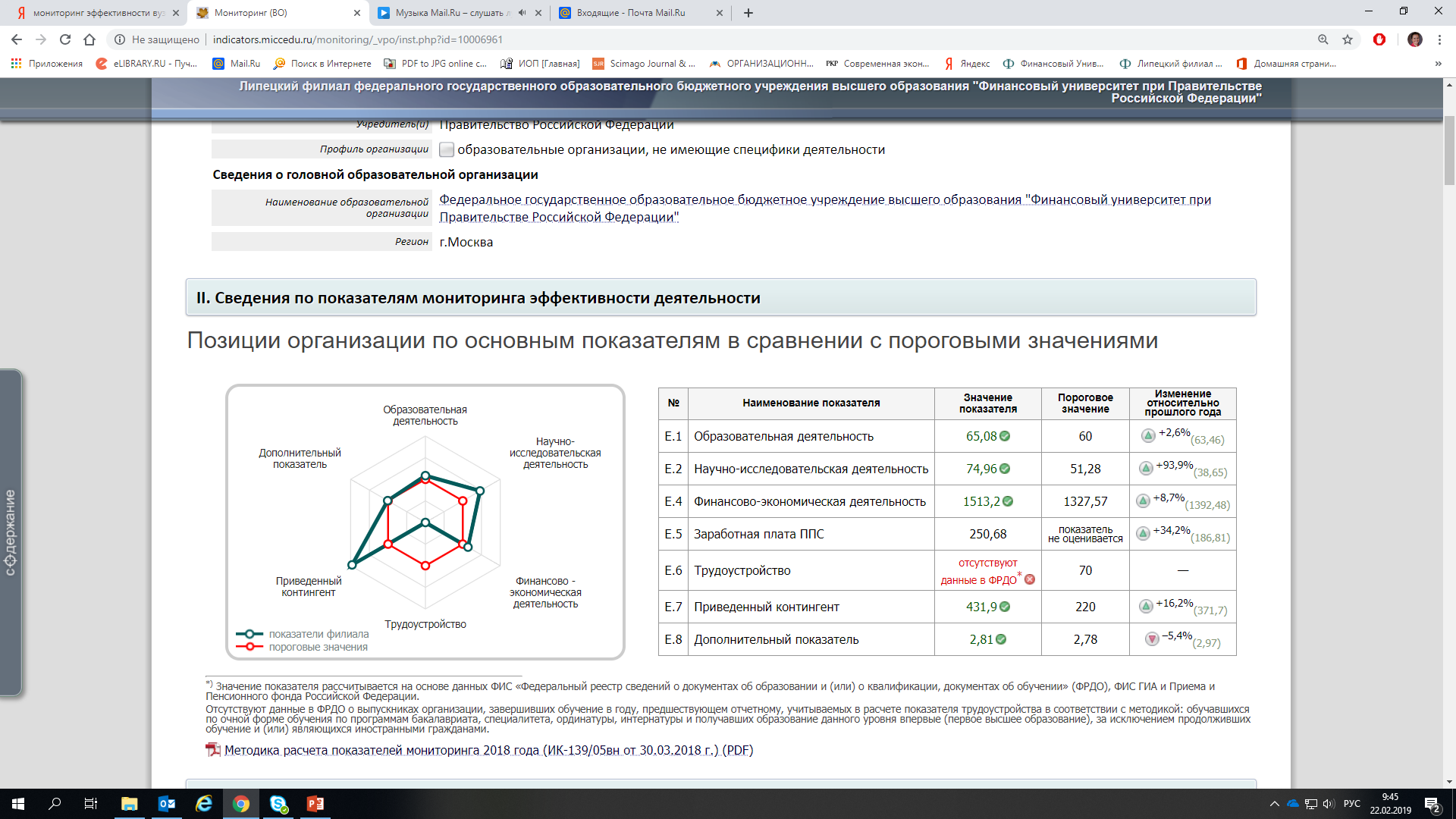 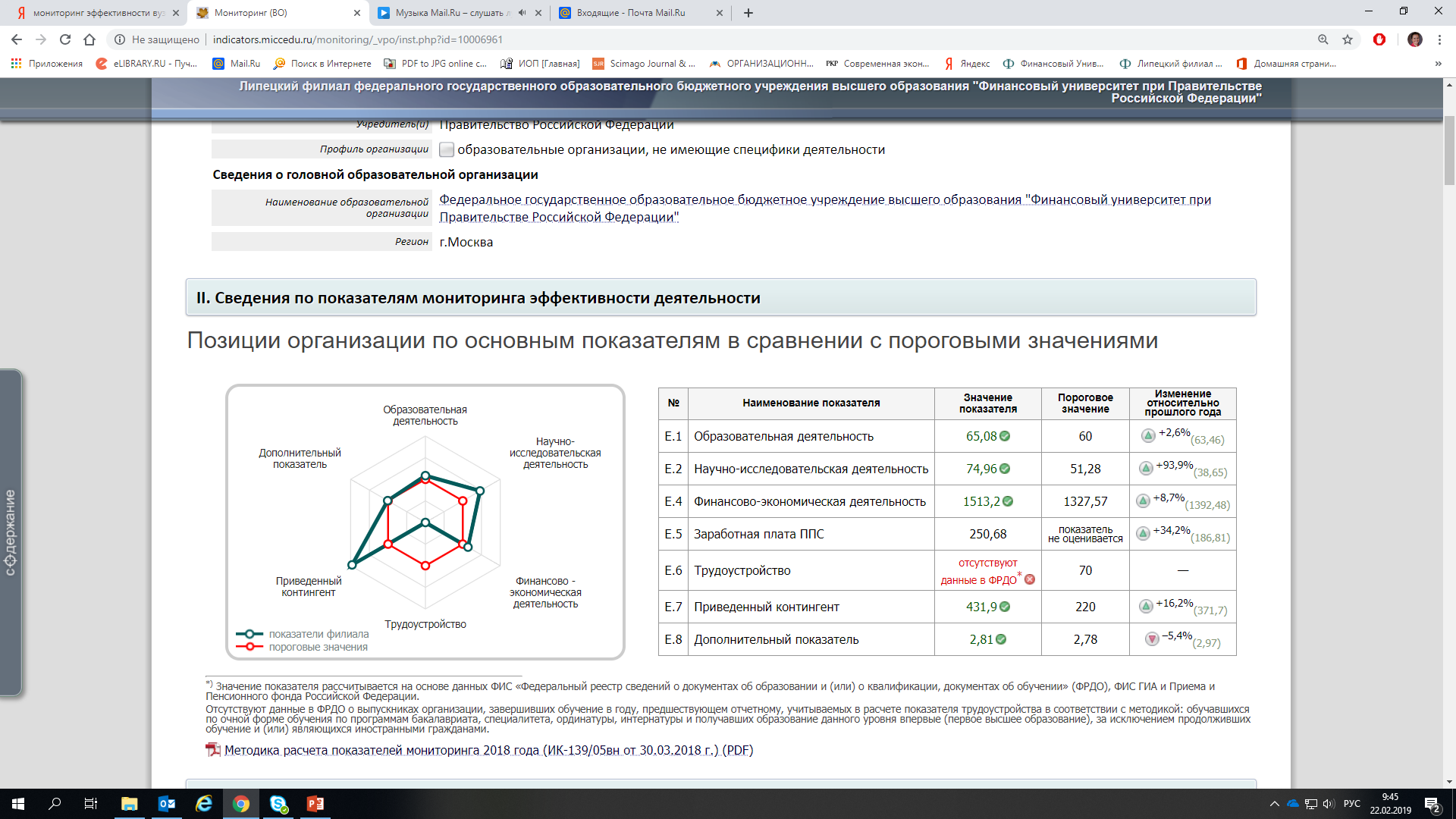 Позиции Липецкого филиала Финуниверситета по показателям мониторинга эффективности деятельности
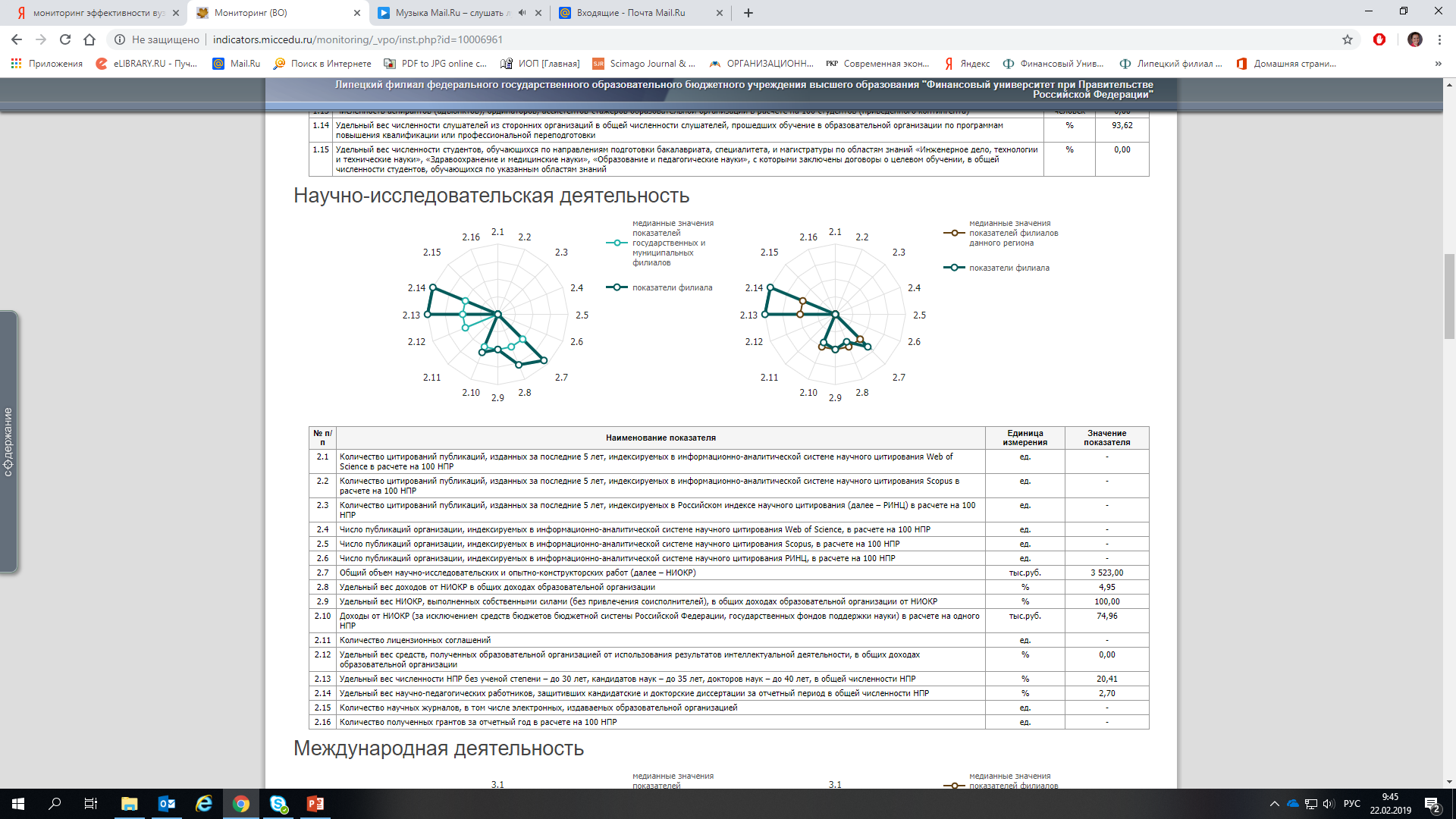 Показатель выполнения филиалами норматива финансирования НИР на 1 НПР, тыс. руб.
Структура источников финансирования НИР, тыс. руб.
5610
3533
2766,6
999,5
795
Общие показатели работы филиала
Мероприятие 2.1. Развитие инфраструктуры обеспечения и стимулирования научных исследований
Общие показатели работы филиала
Мероприятие 2.1. Развитие инфраструктуры обеспечения и стимулирования научных исследований
Общие показатели работы филиала
Мероприятие 2.2. Развитие экспертно–аналитической, инновационной и международной научной деятельности
Общие показатели работы кафедр
Общие показатели работы кафедр
Общие показатели работы кафедр
Структура и динамика публикаций статей НПР филиала
251
229
184
184
173
Показатели в РИНЦ в целом по филиалу
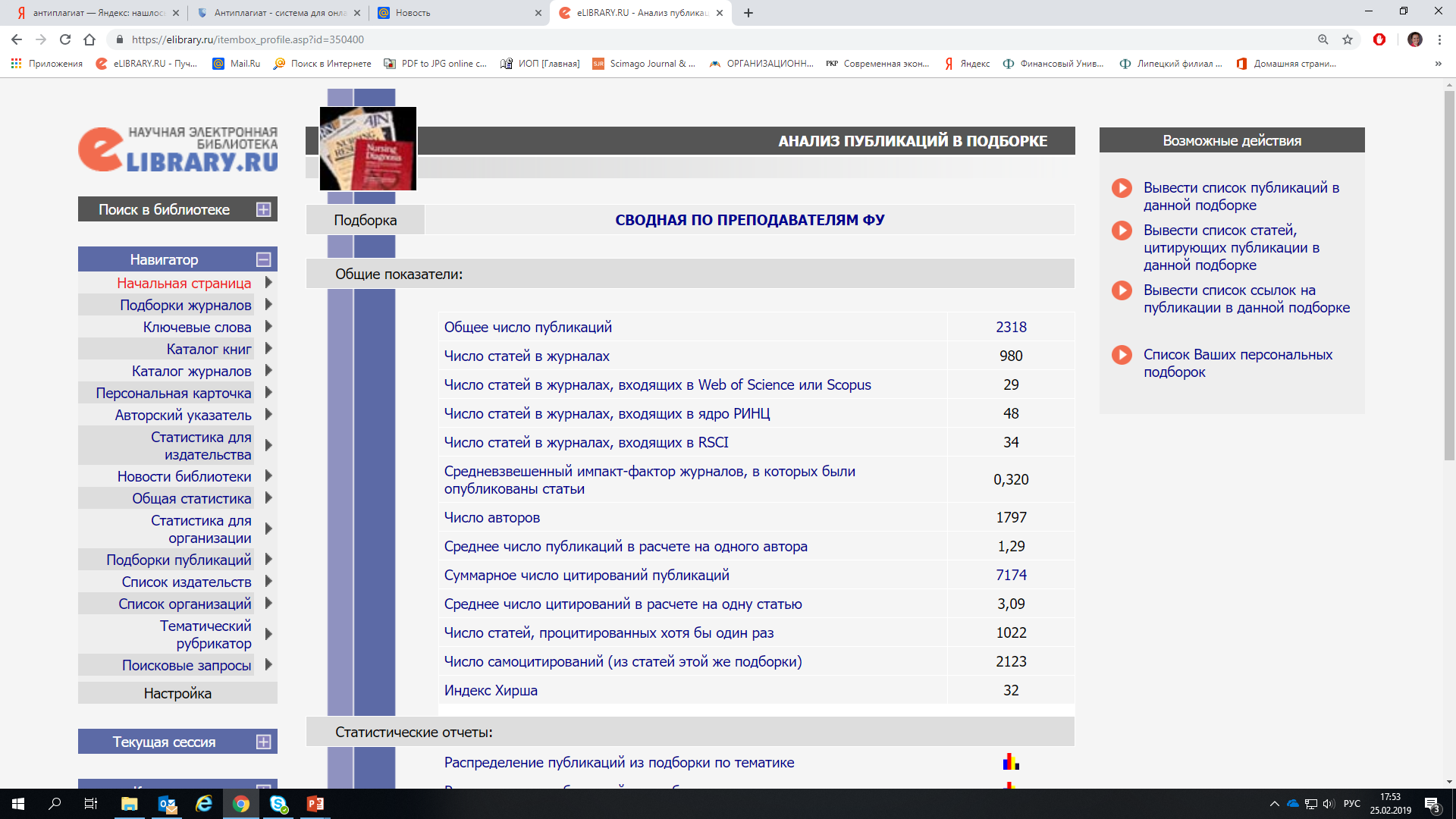 Рейтинг преподавателей филиала по индексу Хирша
Рейтинг преподавателей филиала по индексу Хирша (продолжение)
Задачи по развитию научно-исследовательской деятельности в филиале и повышению ее эффективности
1
2
3
4
5
6
7